A David A. Walsh’s 67 Arts & Sciences Mini-Conference workshop:
 Applications of Agent-Based Modeling to Biological Systems

Workshop hosted by Diana White (Clarkson Math) and Susan Bailey (Clarkson Biology)
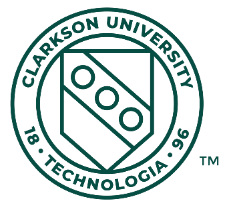 What is Agent Based Modeling?
Consists of describing a system from the perspective of its constituent units (agents): Microscopic modeling

Able to describe large scale behaviours/dynamics of a system from rules that govern the system at the individual level.

Benefit: (i) ABM captures emergent phenomena; (ii) ABM provides a natural description of a system; and (iii) ABM is flexible (it’s your world!)
 
Emergent phenomena result from the interactions of individual entities, might not be intuitive.
What is Agent Based Modeling?
A system is modeled as a collection of autonomous decision-making entities called agents.

Autonomous: Individual agents have control of decision making.

The user (us!) defines rules for this decision making process.

Agent specific rules: examples in the context of biological systems can be movement rules, reproduction rules, death rules.
A single agent type: Movement in space
A single agent type: Movement in space
A single agent type: Movement in space
Blue agent 1 can move to any 
adjacent patch (yellow)  OR stay where it is!

Blue agent 1 can’t move to an occupied space.
1
2
[Speaker Notes: Think about when you might define one of these two movement types in terms of a foraging animal. First case animal is hungrier (keeps moving), but in second case maybe animal has it’s fill (can stay where it is).

Maybe if agents are small then they can move to the same space (and can not if they are big).]
A single agent type: Movement in space
Blue agent 1 has moved

Blue agent 2 moves similarly, since it is the same agent type.
1
2
[Speaker Notes: Think about when you might define one of these two movement types in terms of a foraging animal. First case animal is hungrier (keeps moving), but in second case maybe animal has it’s fill (can stay where it is).]
A single agent type: Movement in space
Bue agent 1 has moved

Blue agent 2 moves similarly, since it is the same agent type.
1
2
[Speaker Notes: Think about when you might define one of these two movement types in terms of a foraging animal. First case animal is hungrier (keeps moving), but in second case maybe animal has it’s fill (can stay where it is).]
Two agent types: Movement in space
Blue agents have moved


Red agent type can only move to nearest neighbor, not diagonally.
(shown in green), and must move every step (can’t stay where it is).
1
2
[Speaker Notes: Maybe red moves with smaller step sizes (since it’s a smaller animal) and must move more often than blue.

Ask what I haven’t talked about (environment and interactions).]
What is Agent Based Modeling?
Interactions between agents: Do they positively influence each other? Do they negatively influence each other? Is there a combination of influences?

Interactions with environment. Maybe a given agent type interacts according to its environment.

Environment: If an ecological environment, are there grass, rocks, or water? How do the agents move around according to these specifications?

Is the environment 1-D, 2-D or 3-D (determined by the system you are modeling, AND the question/problem of interest).
[Speaker Notes: Agents can not only influence the movement of other agents, but it also might influence the state of the individual]
Two agents in a specified environment (wolves and sheep)
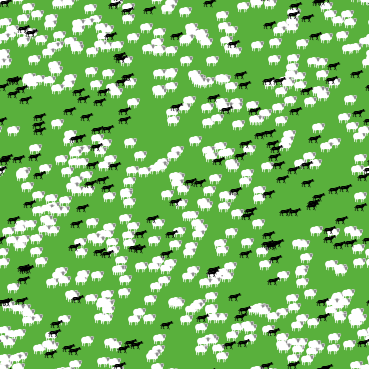 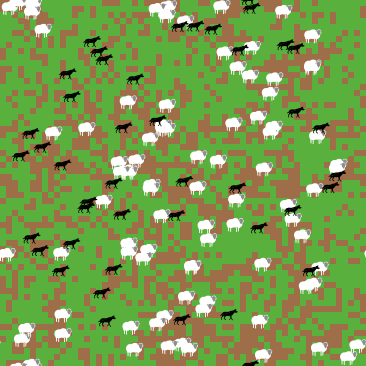 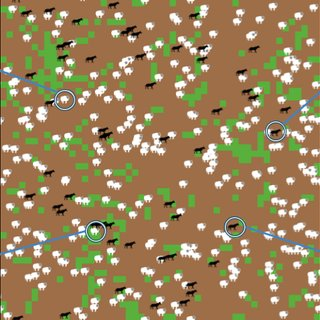 T0                                                        T_later                                                T_final
Sheep eat grass (environment) and wolves eat sheep (wolves affect sheep population negatively, and sheep affect wolves positively)
Screenshots from a run of the “Wolf Sheep Predation” NetLogo sample model: https://ccl.northwestern.edu/netlogo/models/WolfSheepPredation
What are some other types of modeling techniques?
WHY use ABM? Why not some other modeling technique?
WHY use ABM? Why not some other modeling technique?
ODEs - Ordinary differential equations describe changes in some density/concentration of objects w.r.t one variable (often time)

PDEs - Partial differential equations describe changes in some density/concentration of objects with respect to multiple variables (time and space)

DE models represent continuous/small variations in time and space

ABMs can account for larger variations, and can model more “discrete time” or “discrete space” events.
WHY use ABM? Why not some other modeling technique?
DE models are deterministic (for a given set of initial conditions the output is the same).

ABMs can account for probabilistic interactions and are stochastic in nature.
Multi-scale modeling (hybrid models of DEs and ABMs)
Partial Differential Equations
Ordinary Differential Equations
Agent Based Models
Relative Spatiotemporal Scale
Large/ Slow
Small/ Fast
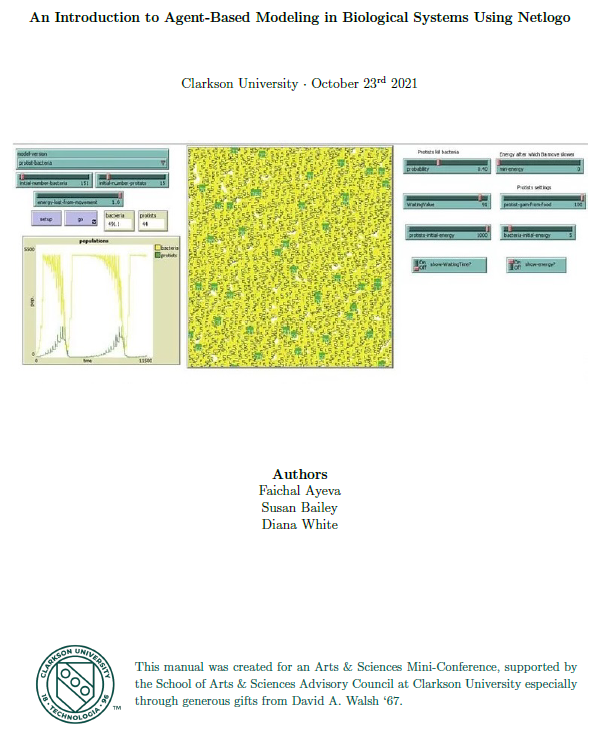 Hands-on tutorial
The software: NetLogo

The biological system: A population of bacteria
Bacteria are the agents
Their interactions with each other and their environment determine the rules of reproduction, movement, death, etc.
Can we create an ABM that replicates patterns we see in the experimental data at the population level?
Population dynamics of bacteria
Population dynamics of bacteria
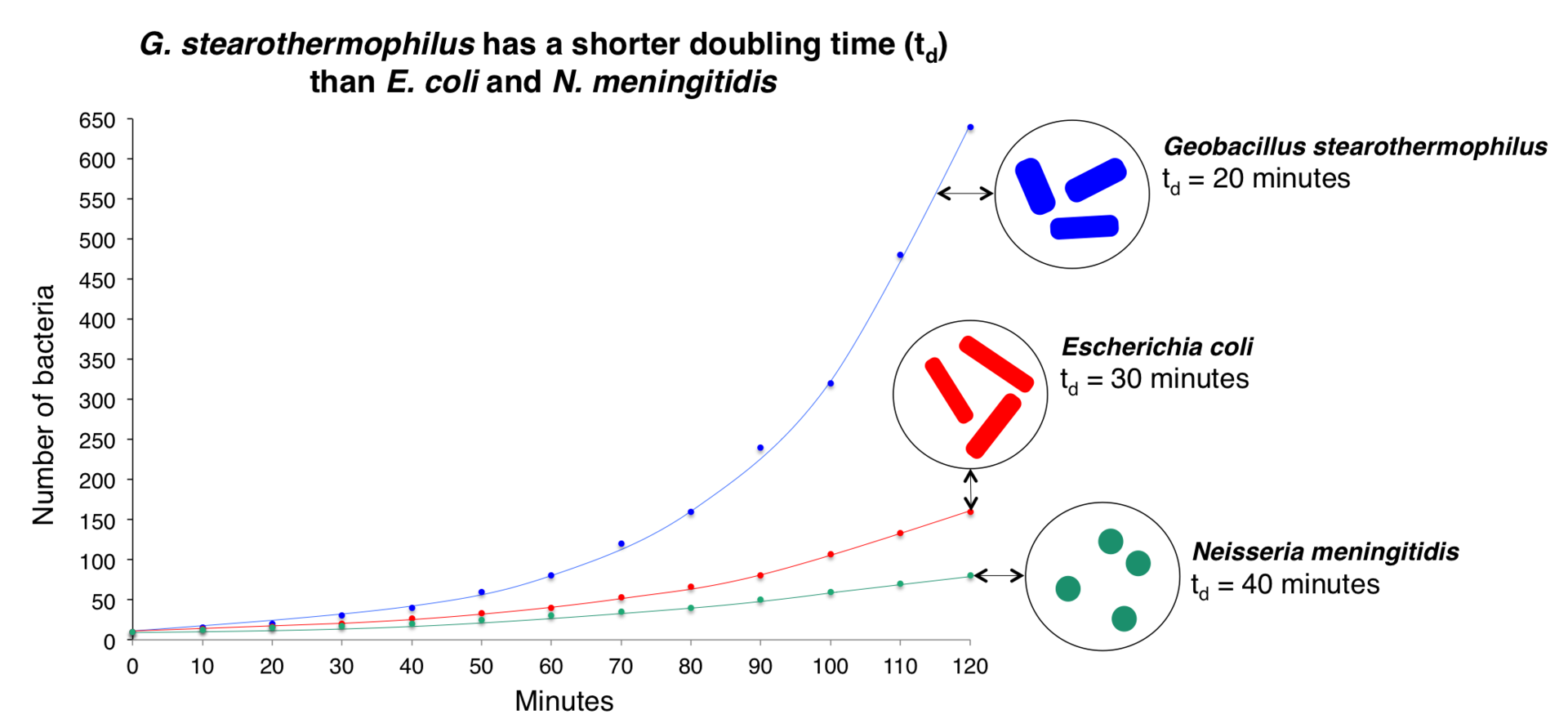 Exponential growth
By Clevercapybara - Own work, CC BY-SA 4.0, https://commons.wikimedia.org/w/index.php?curid=42596607
Population dynamics of bacteria
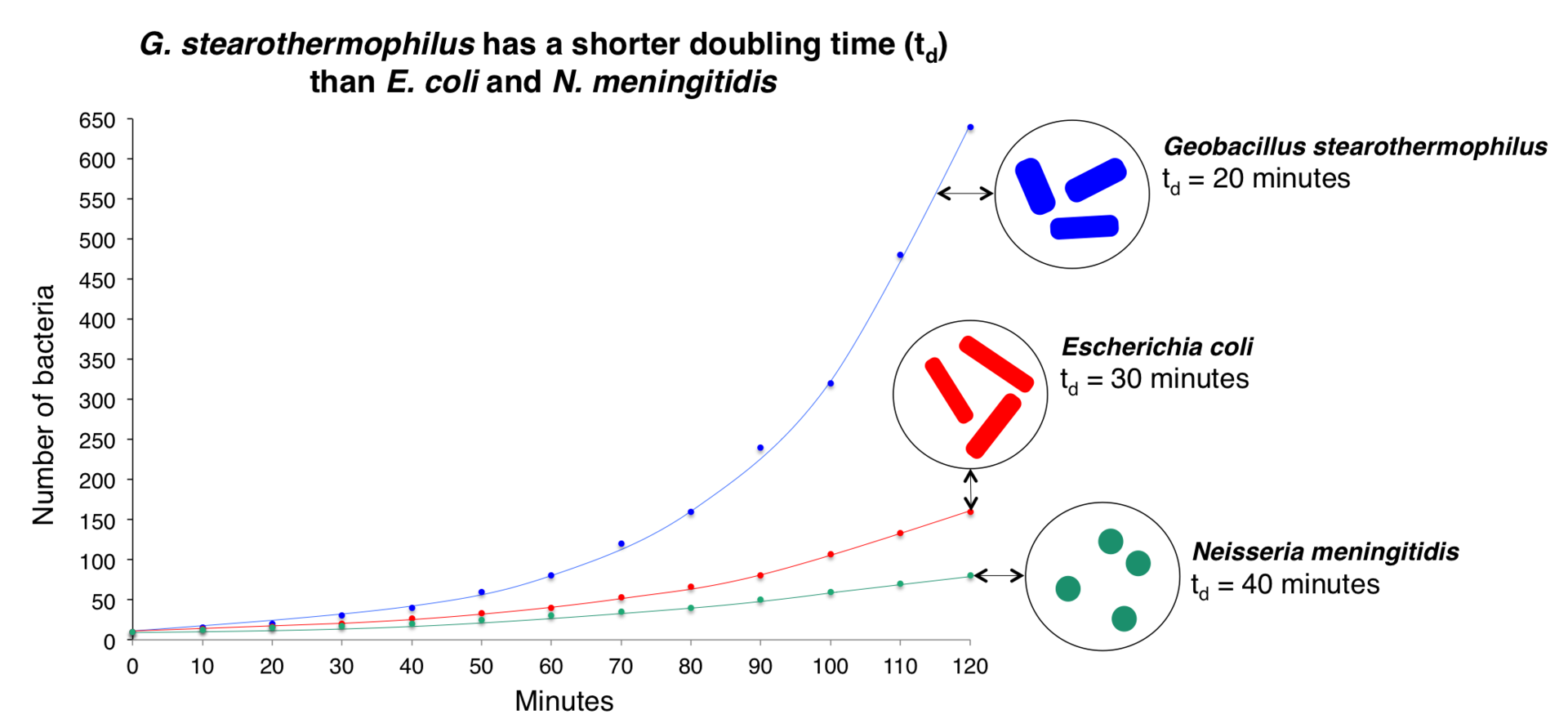 Exponential growth
But what happens as they start to run out of food?
By Clevercapybara - Own work, CC BY-SA 4.0, https://commons.wikimedia.org/w/index.php?curid=42596607
Population dynamics of bacteria
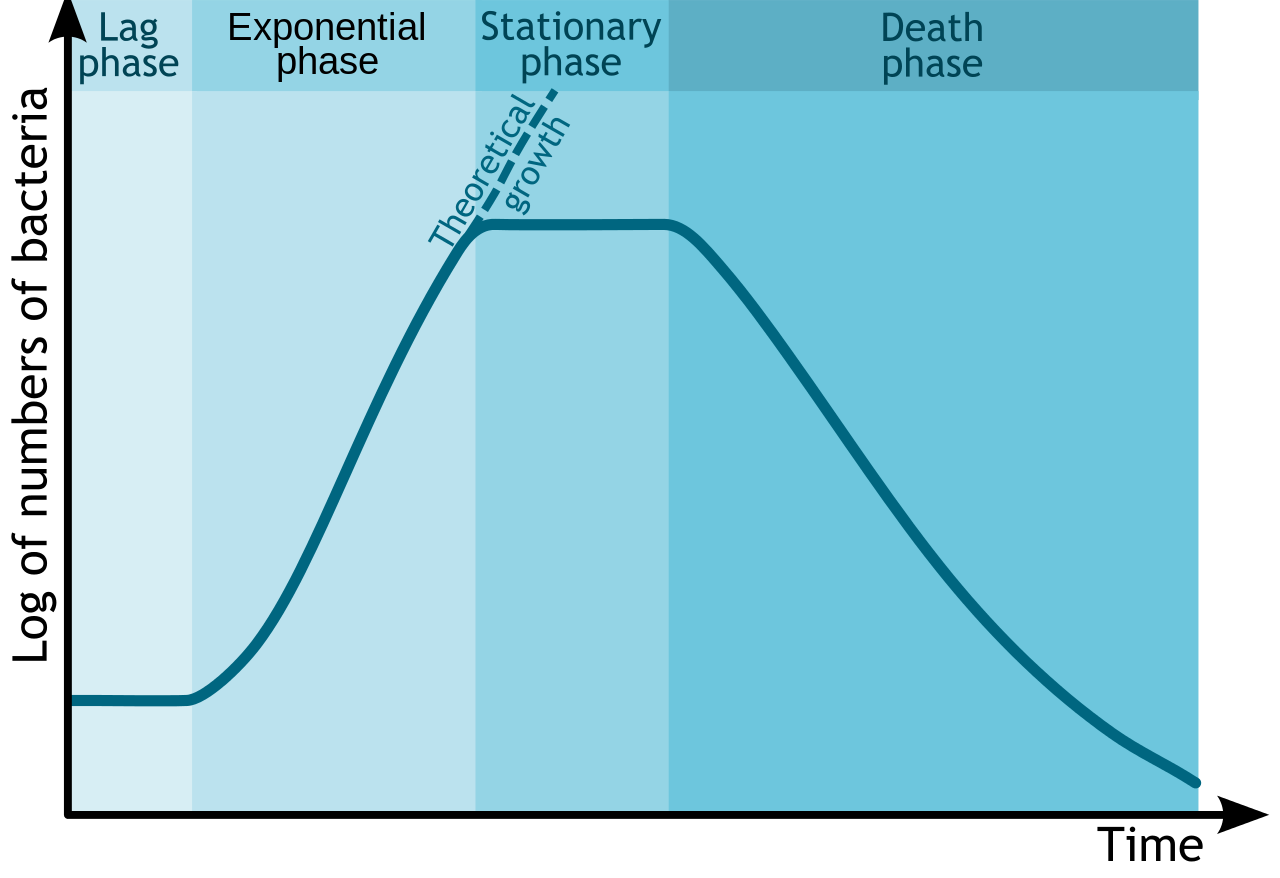 Illustration by: Michał Komorniczak (CC BY-SA 3.0) https://commons.wikimedia.org/w/index.php?curid=7731719
Population dynamics of bacteria
Can we capture all of these phases of microbial population growth with an agent based model?  We will see!
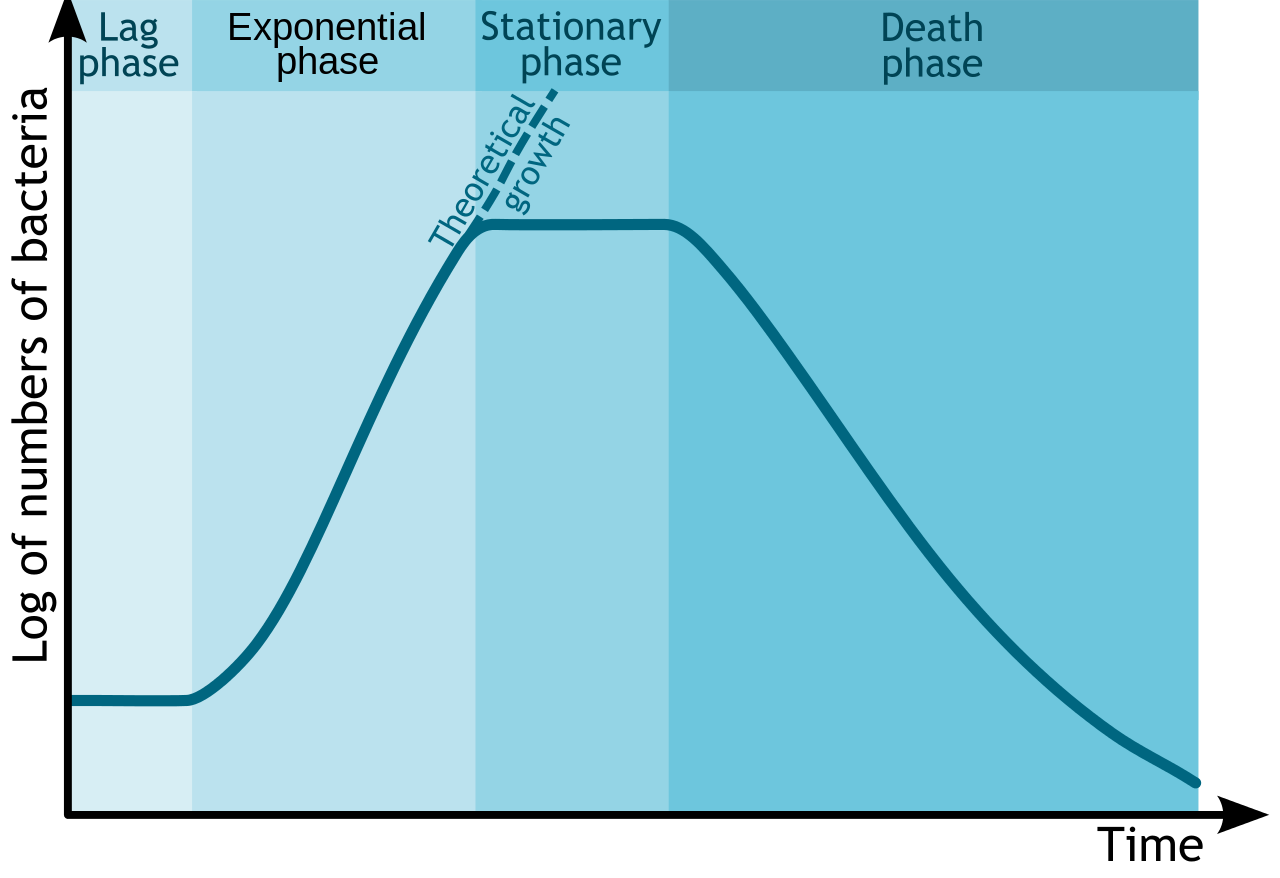 Illustration by: Michał Komorniczak (CC BY-SA 3.0) https://commons.wikimedia.org/w/index.php?curid=7731719
Population dynamics of bacteria
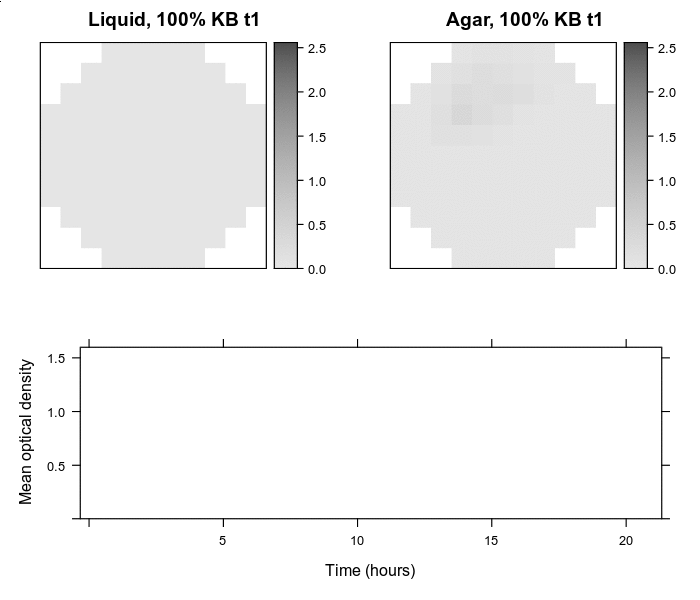 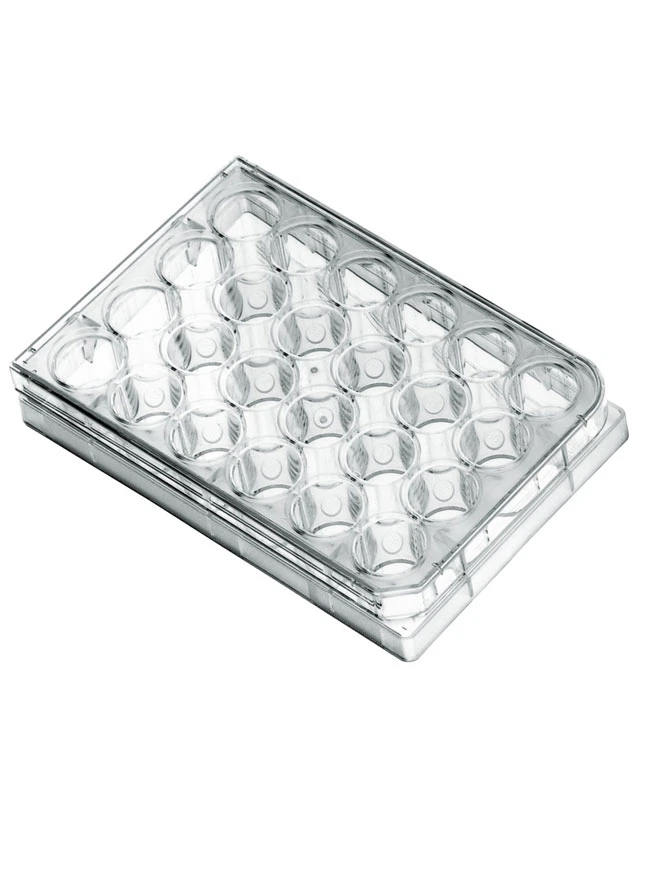 Comparing our ABM output with results from experiments.
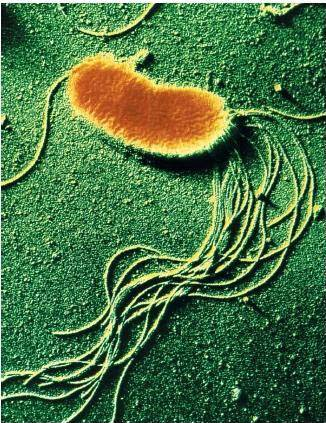 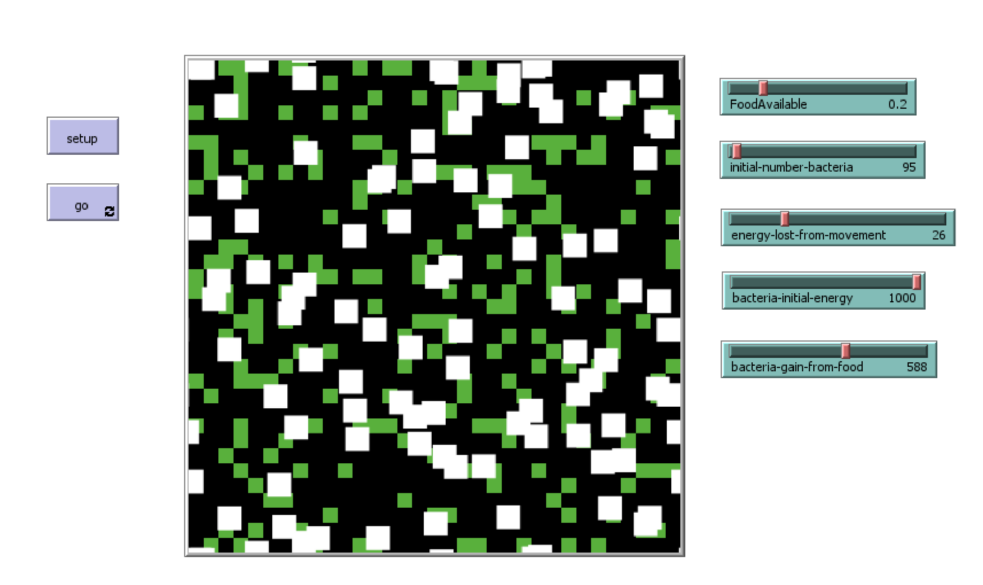 Bacterial Growth Experiments
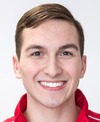 Brandon Formoza 
(Clarkson BioMolec 22’)
An example of Brandon’s data
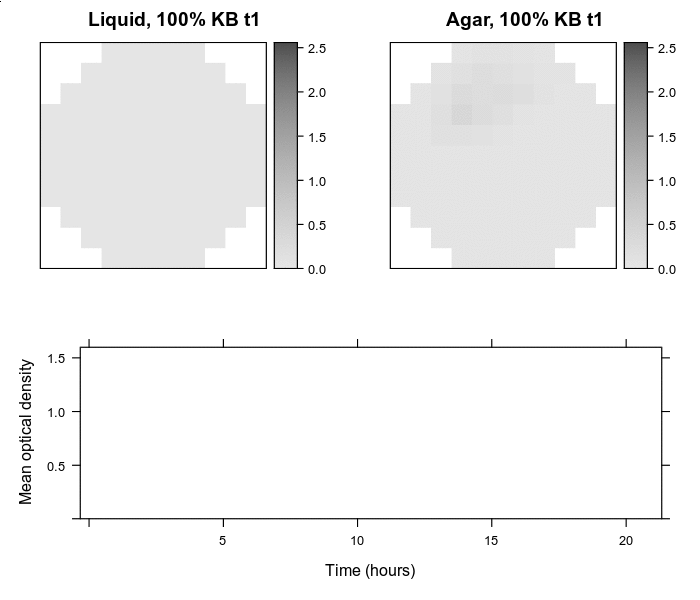 (proxy for population size)
Orange: 	Pseudomonas fluorescens in semi-solid agar environment

Blue: 	Pseudomonas fluorescens in liquid environment
[Speaker Notes: Add GIFs]